RWeek9
October 10-14
steeplechase
steeplechase – A horse competition originally run in the countryside, where horses must cross creeks, ditches, and hedges before crossing the finish line.  The term steeplechase comes from the fact that when the horses ran through the countryside, they would pass many church steeples.  

The steeplechase competition can be dangerous because the horse and rider must jump over lots of water barriers and obstacles before crossing the finish line.
Scope – “The Flaming Sky”
Read pages 4-10 in your Scope Magazine
http://scope.scholastic.com/Video-Archive
CNN STUDENT NEWS
http://www.cnn.com/studentnews
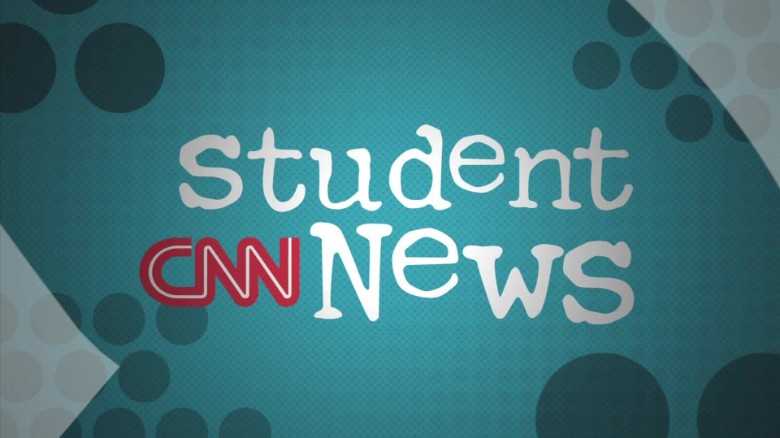 germinate
germinate – verb – to grow from a seed or spore into new life; to create or develop

Innovative people are those who are able to look at problems in such a way that they can germinate solutions and new ways of problem solving.
QUIZ
Complete the paired text quiz
insinuate
insinuate – verb – to imply or hint about something unpleasant; to indirectly suggest something bad about someone or something.

Sibling rivalry often causes brothers and sisters to “play the blame game” and to insinuate that the other one is guilty even though that may not be true.
Work time
Read the article with your table
Finish your literacy strands
Complete any missing work
renovate
renovate – verb – to make something like new again; to refresh or give new vigor to someone or something.

Buildings old enough to be listed on the National Historic Register need to be frequently be renovated in order to maintain and preserve them.